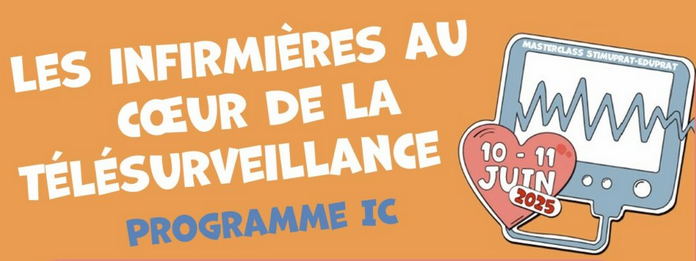 TÉLÉSURVEILLANCE DE L’INSUFFISANCE CARDIAQUEA L’HEGP
Mme SEVRAIN Marie - Dr DE BAYNAST Quentin 
Hôpital Européen Georges Pompidou – Paris 
10.06.2025
Masterclass Télésurveillance Bordeaux
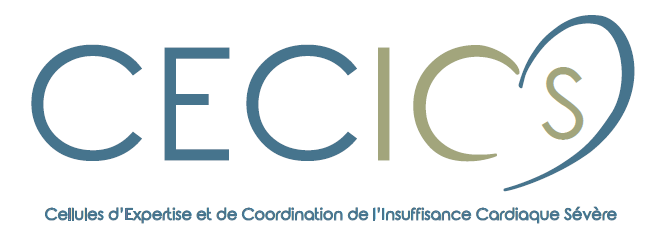 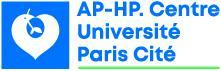 Le constat
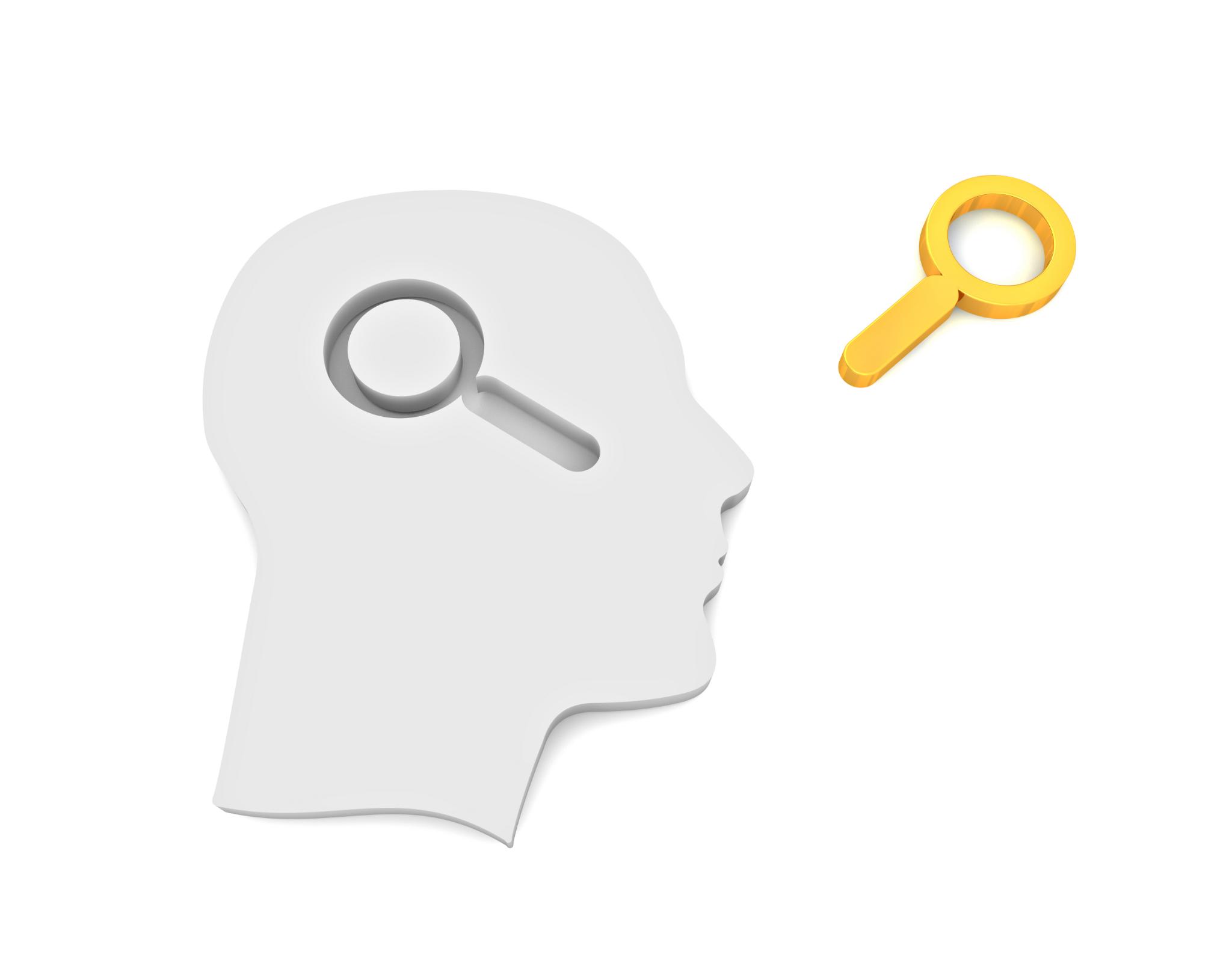 Une maladie chronique et chronophage
Mortalité
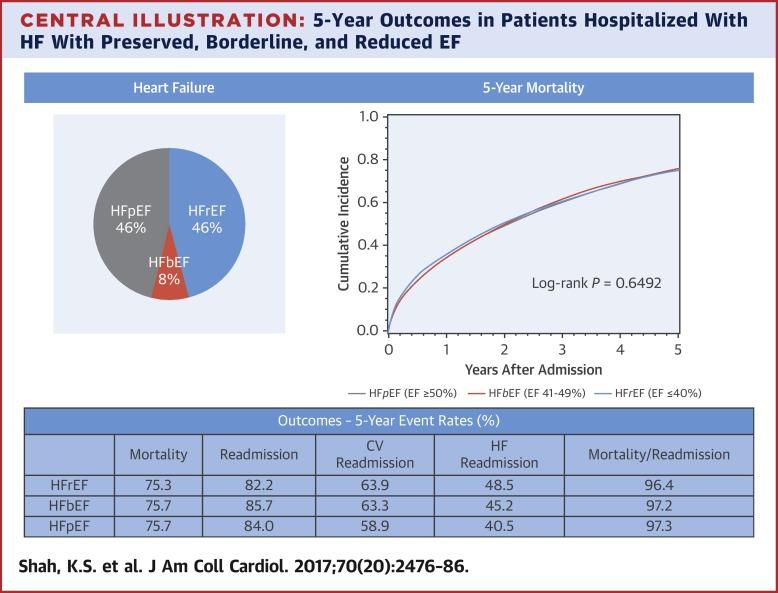 Mortalité à 5 ans par cancer

80 %


Foie 82 %


12 %
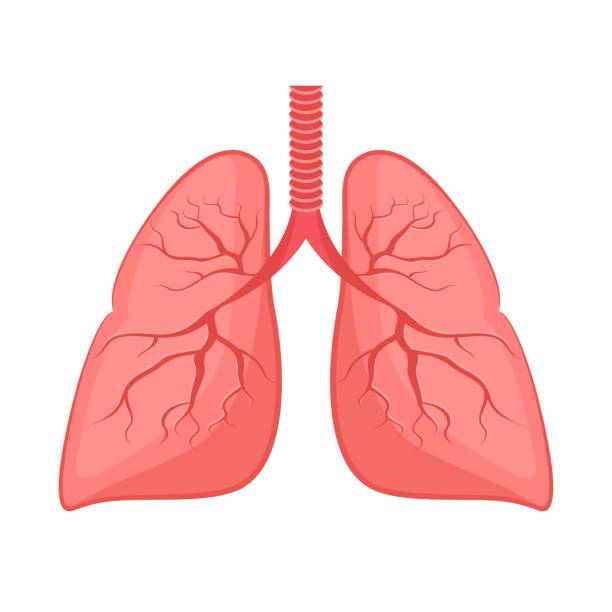 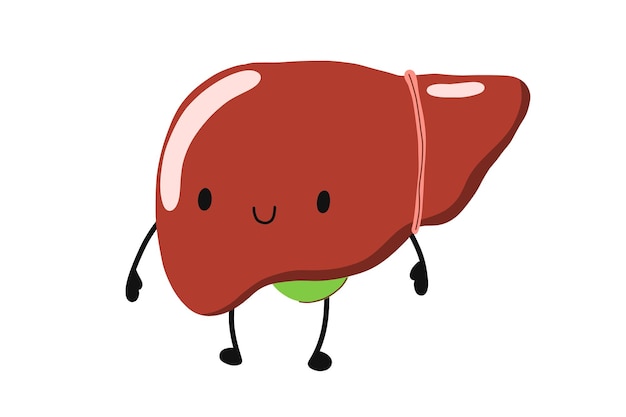 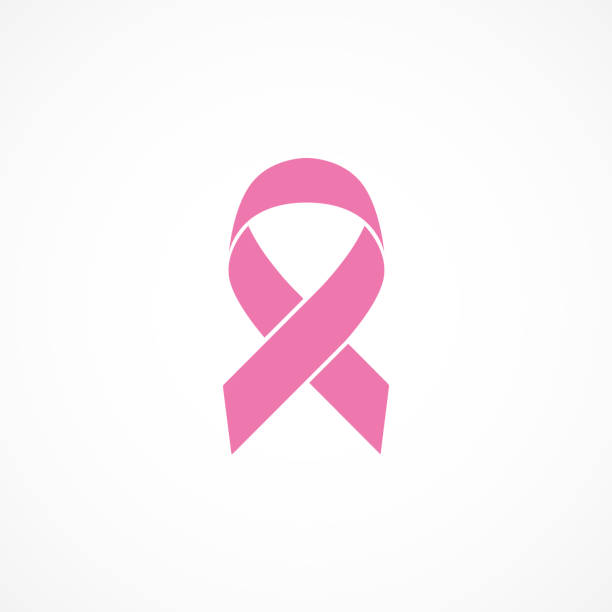 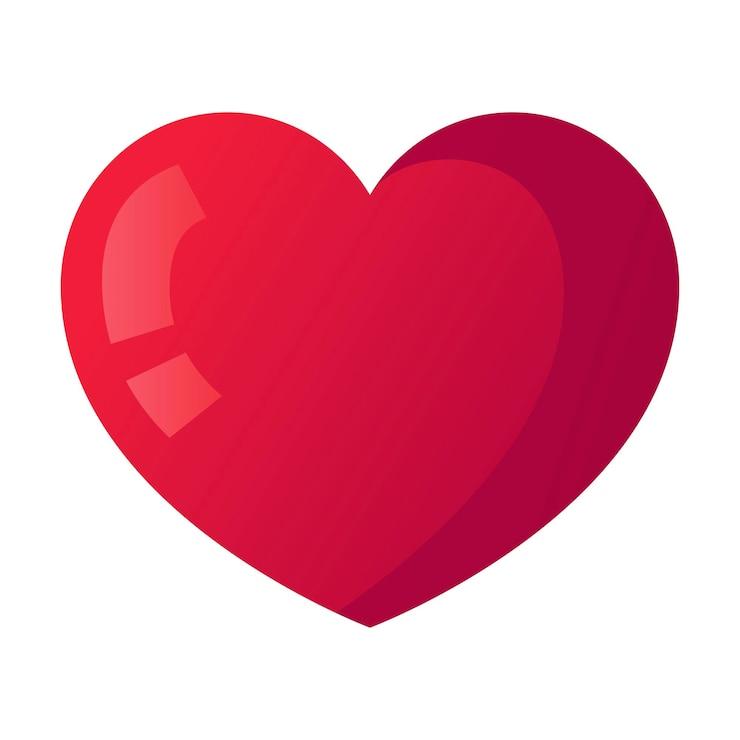 75 % de mortalité à 5 ans dans l’IC
[Speaker Notes: Cohorte de 40 000 patients aux USA dans 250 hôpitaux, admis pour ICA entre 2005 et 2009 puis suivis sur 5 ans]
Epidémiologie médicale
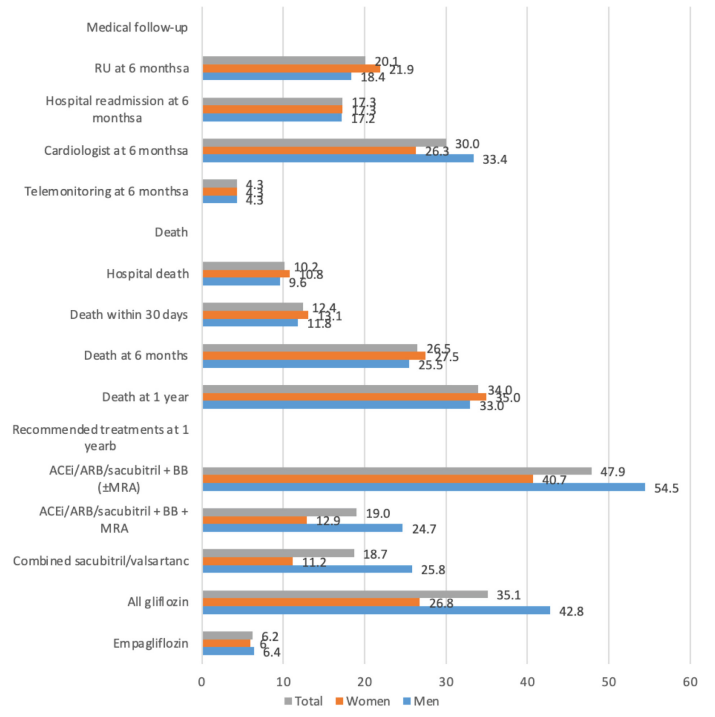 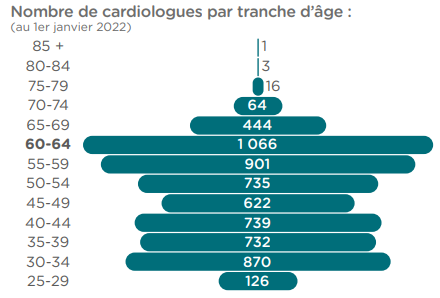 25 % des cardiologues ont plus de 60 ans
6279 cardiologues en activité en 2022
… soit en moyenne 240 patients insuffisants cardiaques par cardiologue
Epidemiology of heart failure in France, ACVD, 2024
Lien entre consultation et mortalité
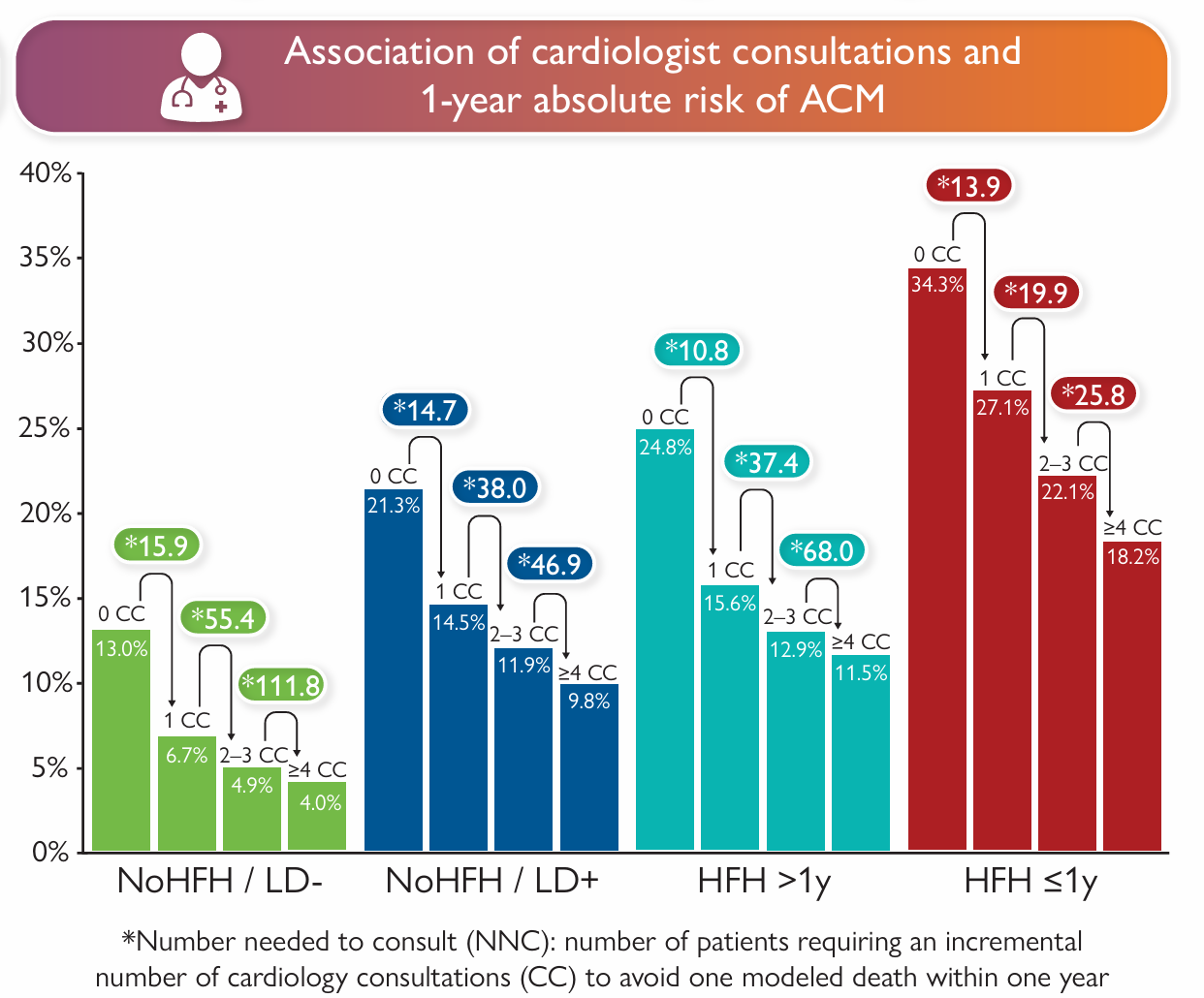 Baudry et al, EHJ, 2025
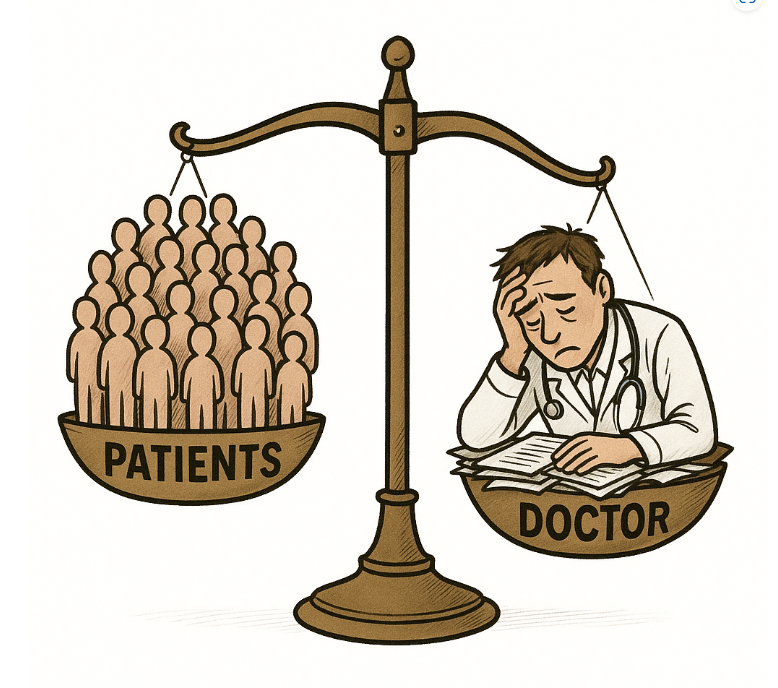 Comment répondre à ces défis ?
Historique de la télésurveillance de l’insuffisance cardiaque à l’AP-HP
Chronologie
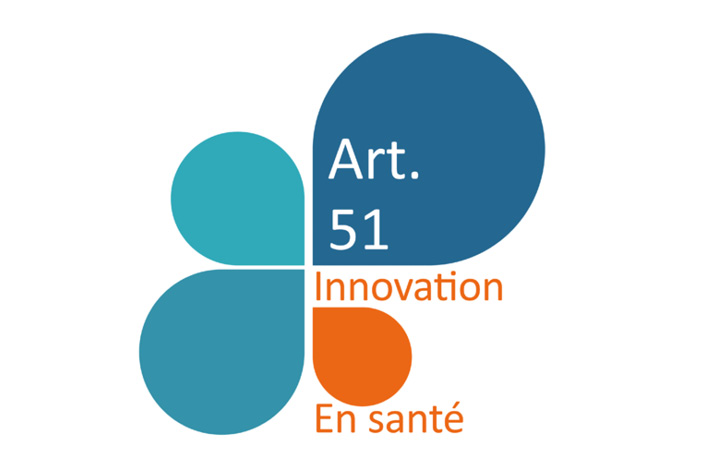 Article 51 en santé
Protocole de coopération à l’initiative de l’équipe d’Henri Mondor

Etendu à l’AP-HP : 8 CECICS créées 

Fin de l’expérimentation été 2024, en cours d’évaluation par la DGOS
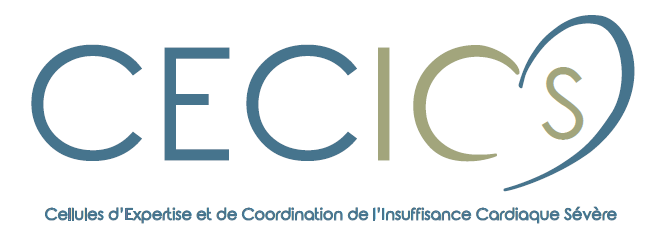 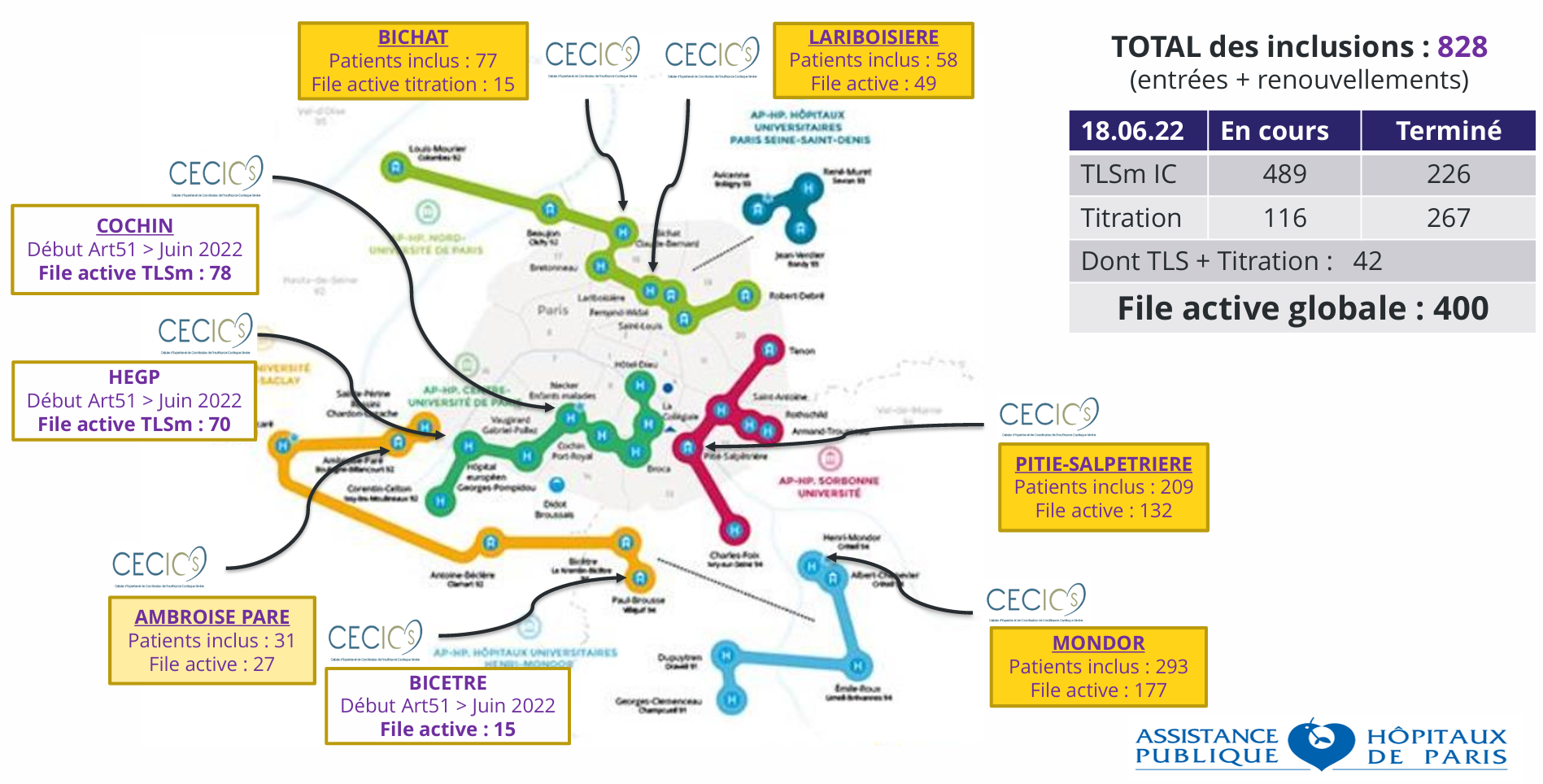 La montée en charge
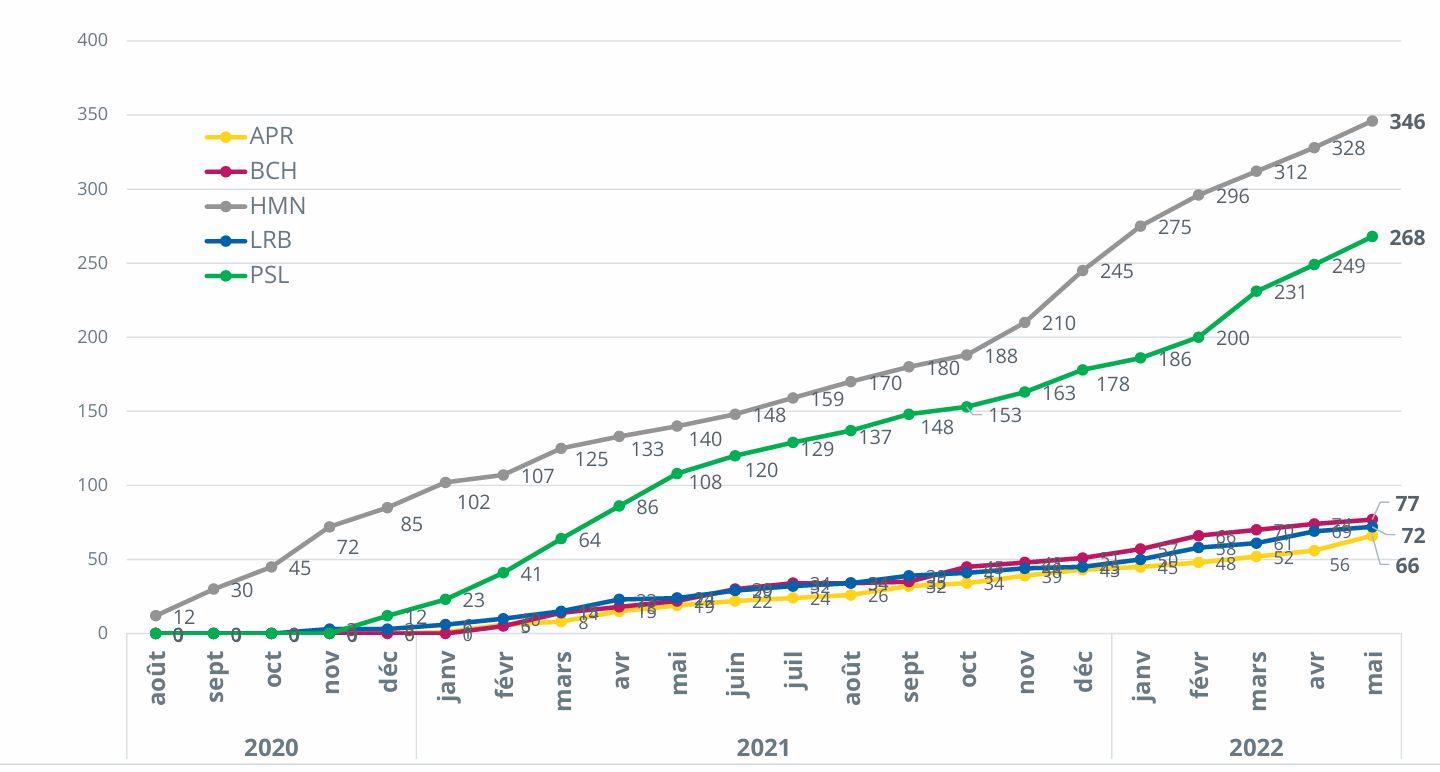 Données internes AP-HP
Fonctionnement de la CECICS à l’HEGP
HEGP : La télésurveillance par la CECICS
Par Qui ?  
2 ISPIC (infirmières spécialisées)
+ Délégants (cardiologues)


Pour qui ? 
Tout patient IC 
à risque de décompenser 
avec critères d’inclusion
Comment ? 
2 solutions TLSV 
(BEYS et CARELINE) 

Via PCIC 
= Protocole Coopération IC 
National / Validé par HAS
Arbres décisionnels 

Organisation 
Surveillance/gestion 
quotidienne des alertes
+ 250 patients ont été suivis 
depuis 2020
78 patients 
en 
file active
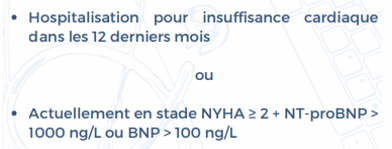 Nos missions
Consultation d’urgence
Gestion des diurétiques des patients suivis
Télésurveillance Toutes FEVG
ISPIC
Orientation médicale
Accompagnement 
Thérapeutique
tous les 3 mois
Consultation de titration
tous les 15 jours
(FEVG altérée)
ETP
BEP + ateliers  + liens avec l’équipe pluri-discplinaire
Permanence téléphonique
52700
15
Les objectifs de la télésurveillance IC
Diminuer les hospitalisations itératives
Réduire la durée d’hospitalisation
Réduire le recours au SAU 
Améliorer la qualité de vie 
Eduquer les patients/aidants. Favoriser l’autonomie
Optimiser le parcours de soins
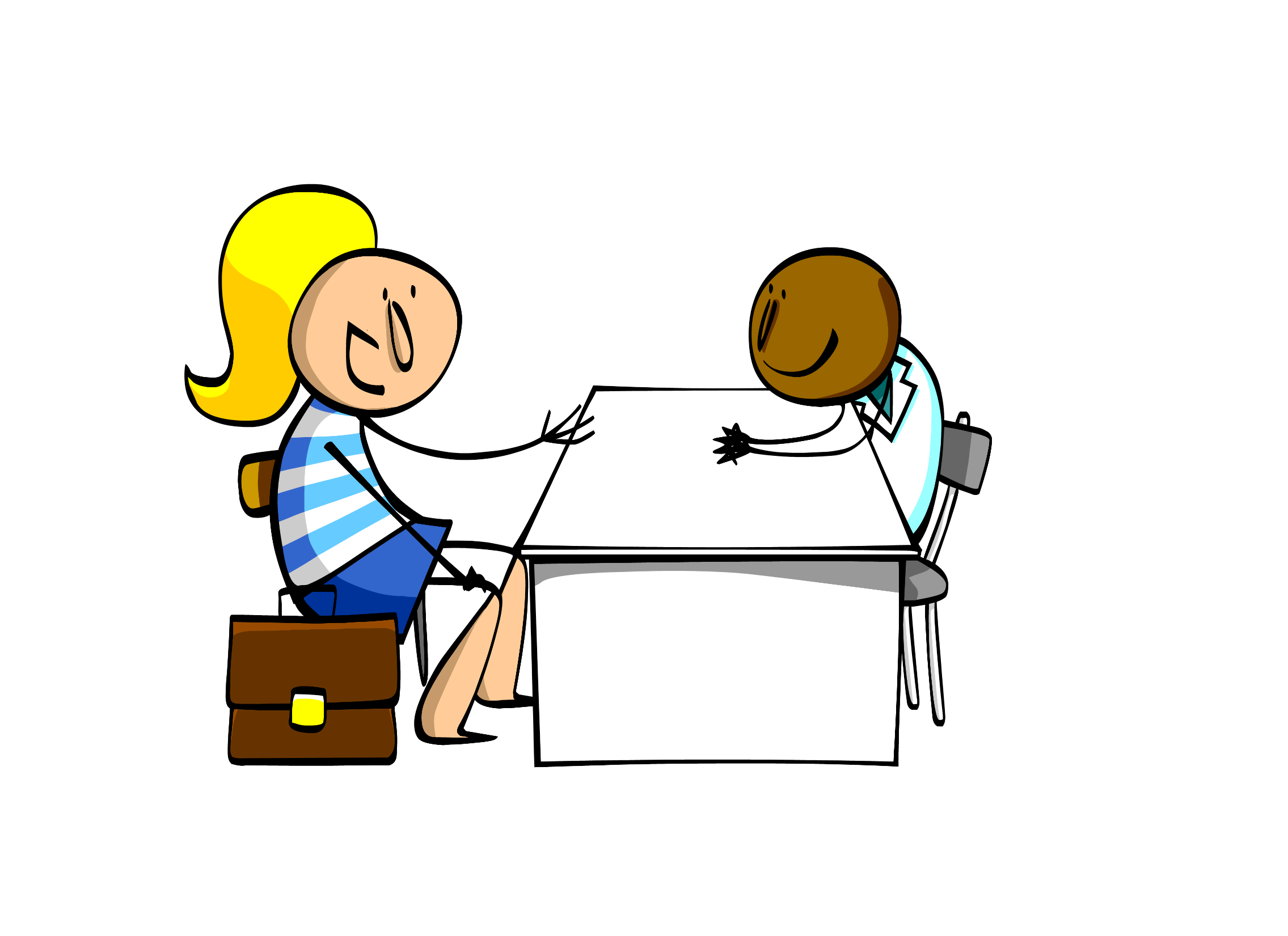 Analyse d’un cas pratique
Transmission automatique de données du patient (poids et présence ou non de signe d’alerte = EPOF) depuis son domicile 
Via dispositif (plateforme agréée/appareils connectés/interface sécurisée)
Interprétation à distance, par un professionnel de santé formé 
Proposée aux patients insuffisants cardiaques selon des critères prédéfinis
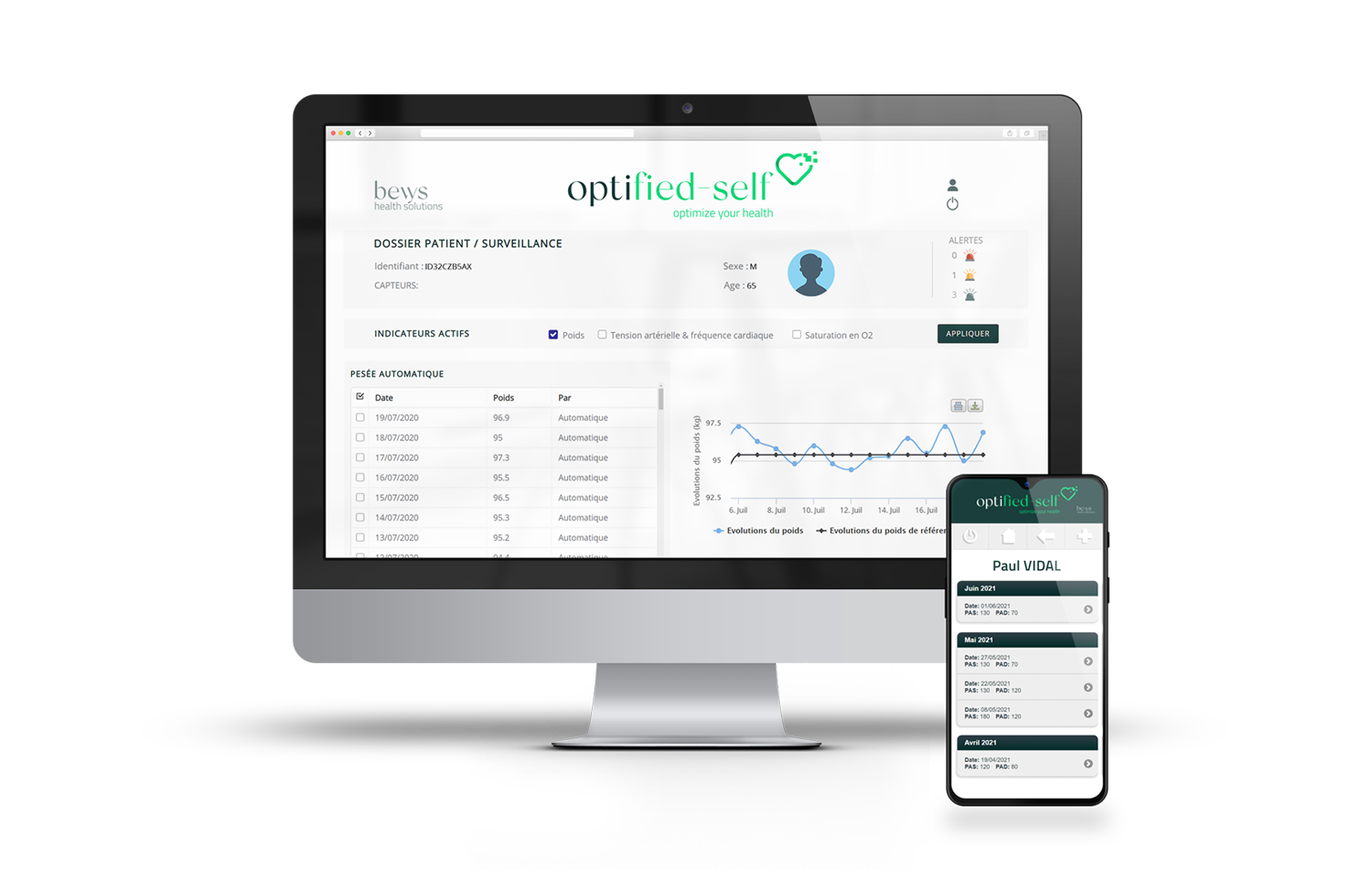 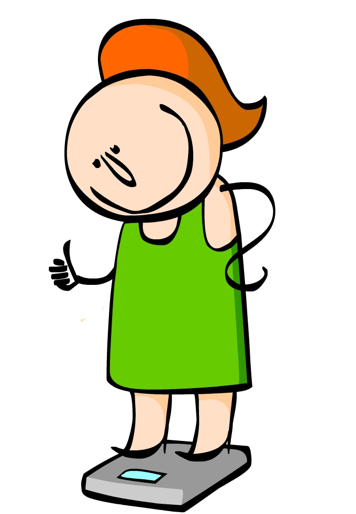 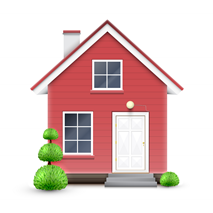 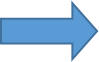 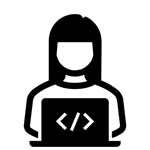 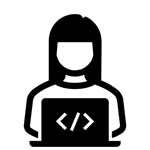 Analyse d’un cas : Mme R.
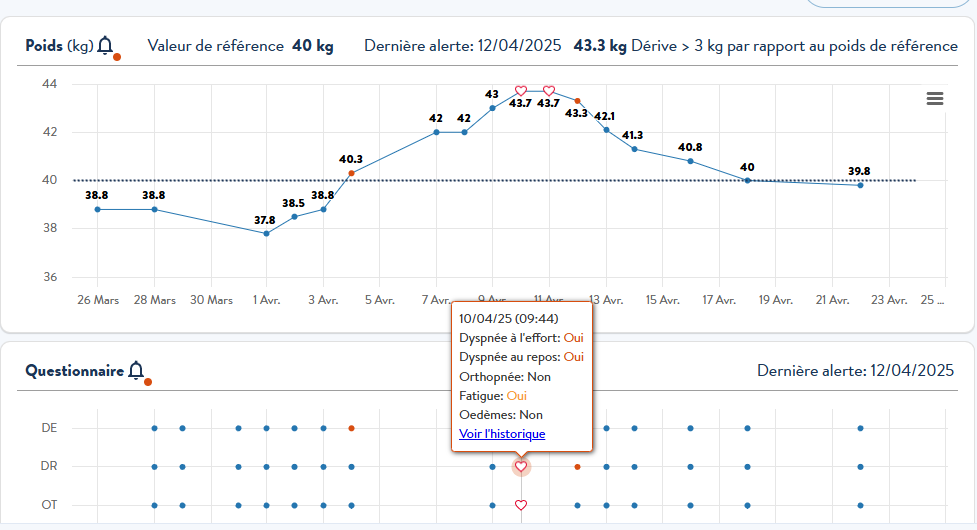 Gestion d’alerte de télésurveillance
Contact tel
Mme R. / aidants
Questionnaire d’évaluation +
Rech Facteur Déclenchant
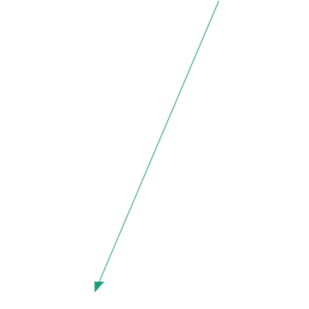 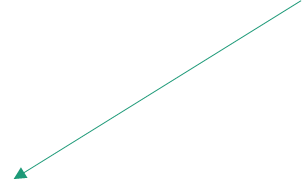 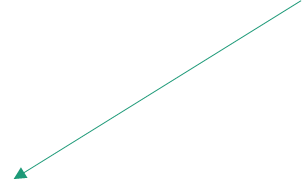 Renforcer ETP : 
-réajustement alimentaire
-Observance TTT…
BIO
Orientation
Adaptation
doses TTT
Suite de gestion (coordination, bio de contrôle, surveillance rapprochée etc…) ≈ 3-4h /alerte
Un pas de recul : modalité de sollicitation
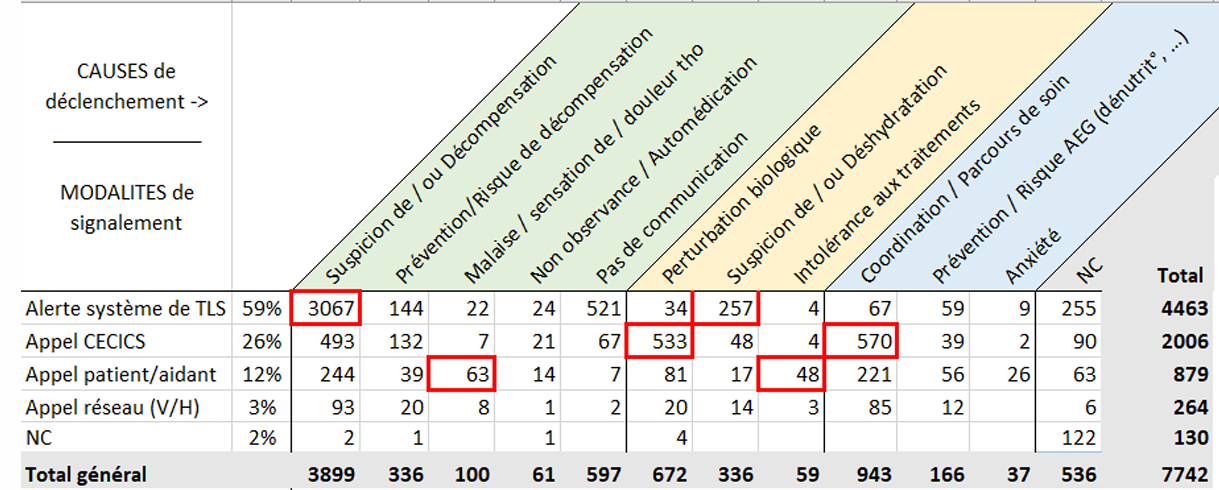 Données internes AP-HP
Un pas de recul : raison de sollicitation
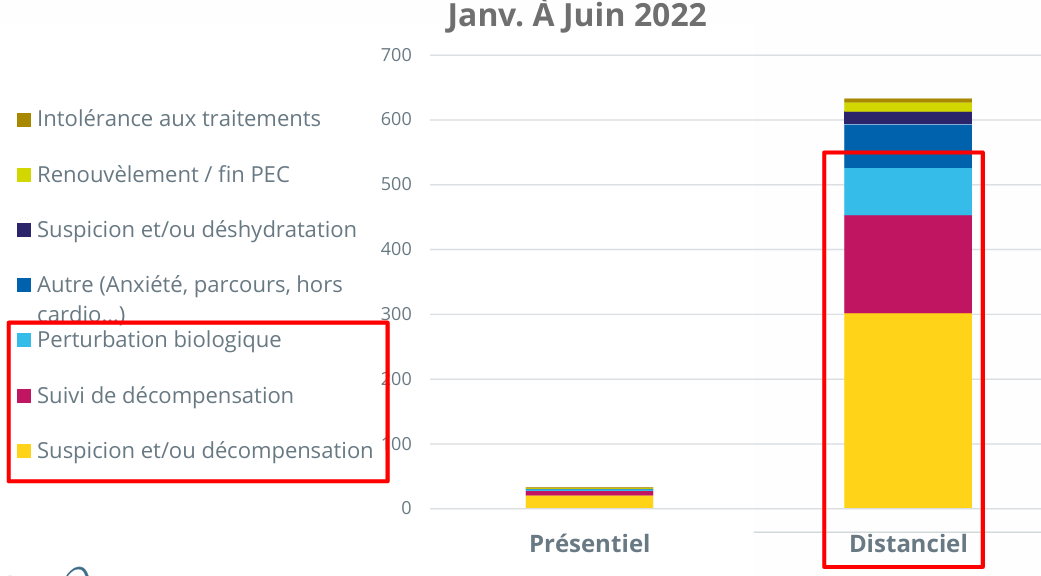 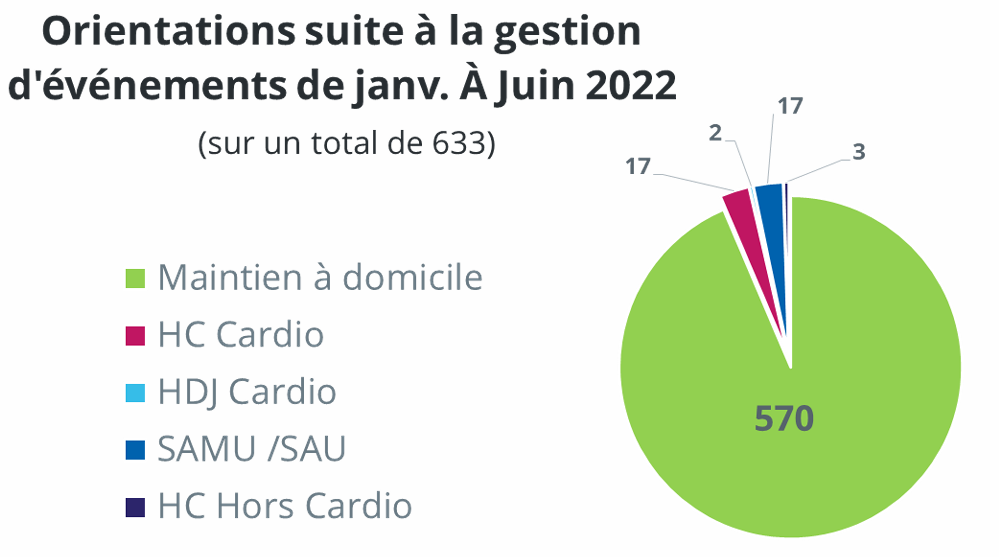 Données internes AP-HP
Présentation de notre file active
Répartition des cardiopathies
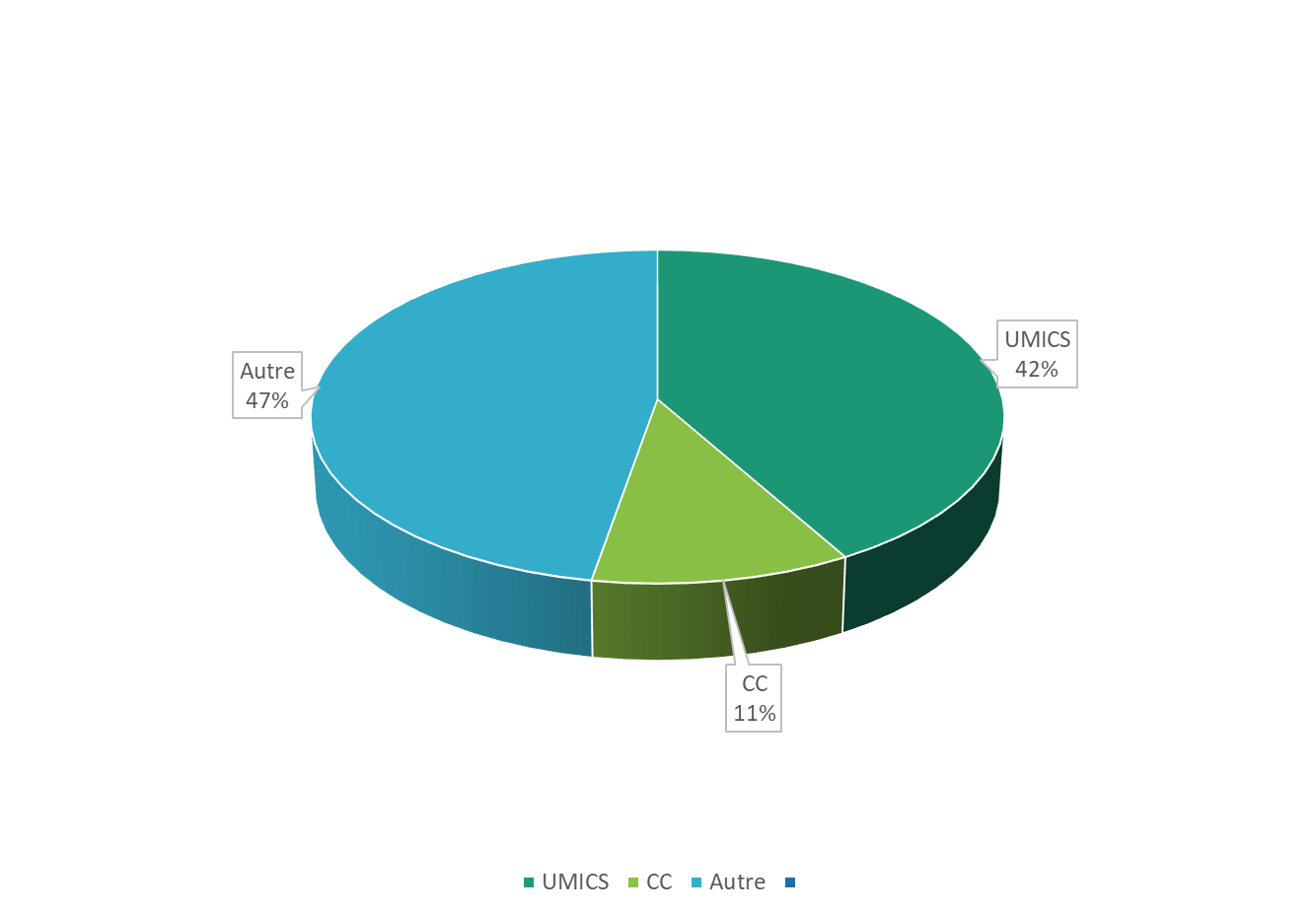 Données internes HEGP
Profil des patients
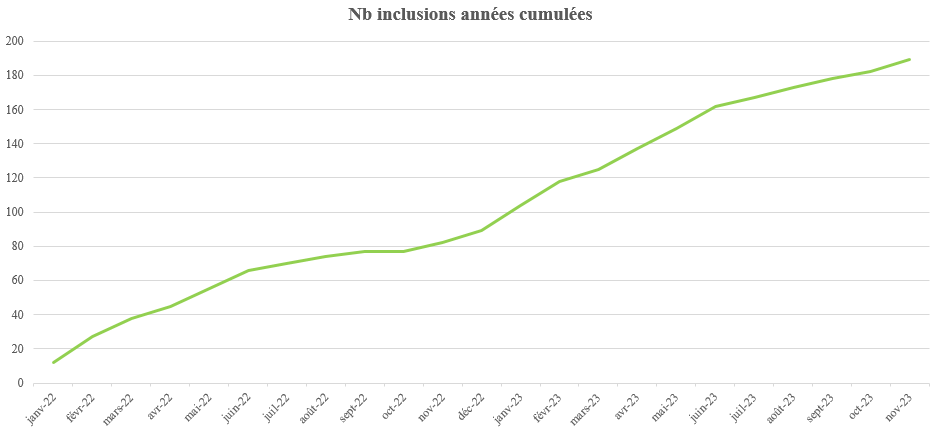 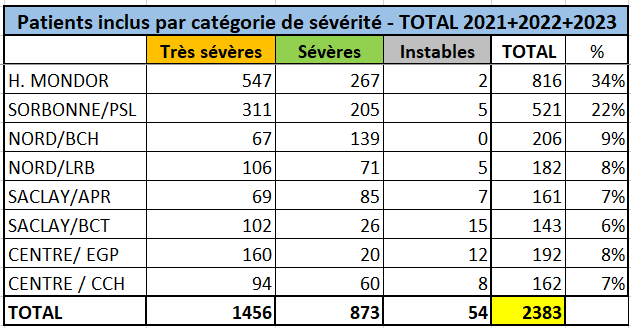 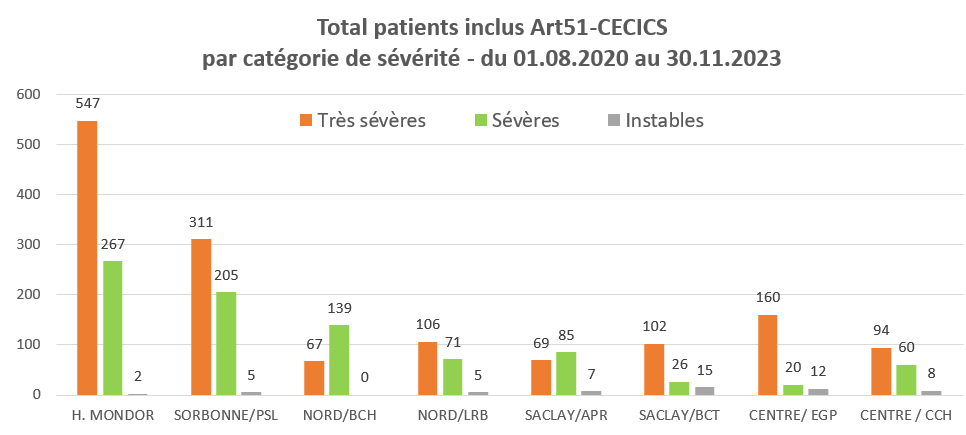 = 83,3% des patients CECICS HEGP sont 
« très sévères »
Données internes HEGP
Durée de télésurveillance et évènements
Délai moyen avant inclusion ≈ 3 jours (σ 10 jours)
Durée moyenne ≈ 10-11 mois (324 jours; σ 162jours)
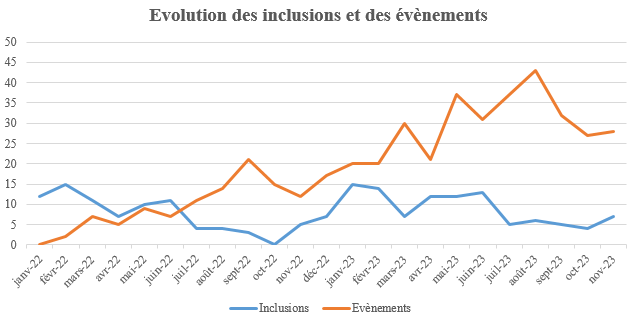 50% des patients terminent leur TLS à 360 jours (1 an)
TLS dure en moyenne 324 jours (σ 162 jours)
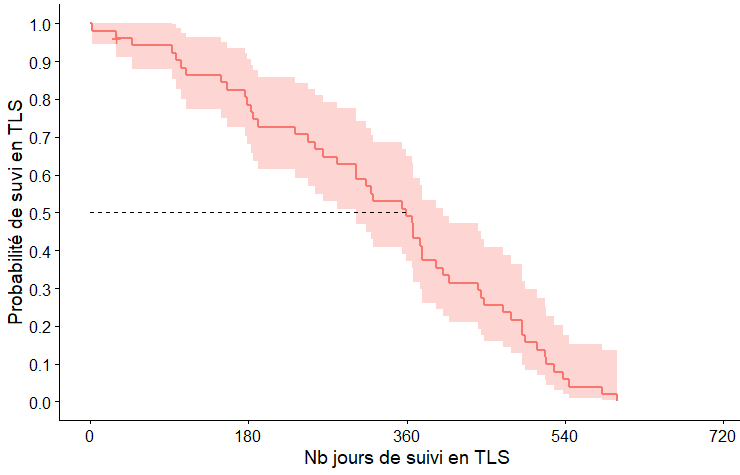 12 mois
Augmentation significative du nombre d’évènements après passage en droit commun
Durée de télésurveillance des patients ayant terminé leur TLS
Données internes HEGP
Au total, ça donne quoi ?
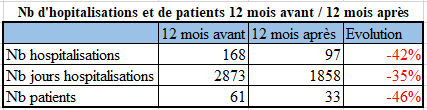 Un message clair : on divise par deux les nombres d’hospitalisations après inclusion

Mais en diminuant que d’un tiers le nombre de jours d’hospitalisation
Données internes HEGP
Difficultés persistantes
Pérenniser l’activité
CECICS : une unité de soins à part entière, mais sans lits d’hospitalisation (besoin d’un soutien continu ++)
Unité des « lits fantômes » ?
Impact des turn-over sur la continuité. Chiffres sur 4 ans :
Encadrement de proximité : 175 % 
Encadrement supérieur : 83 % 
CA-DMU : 60 % 
Chef de service : 25 % 
Ispic : 16.6 %
« Aller vers »
A mettre en balance avec certains freins :
Patients de gériatrie plus comorbides
Problématique cardiologique à cadrer avant suivi CECICS
Limite de la file active ?
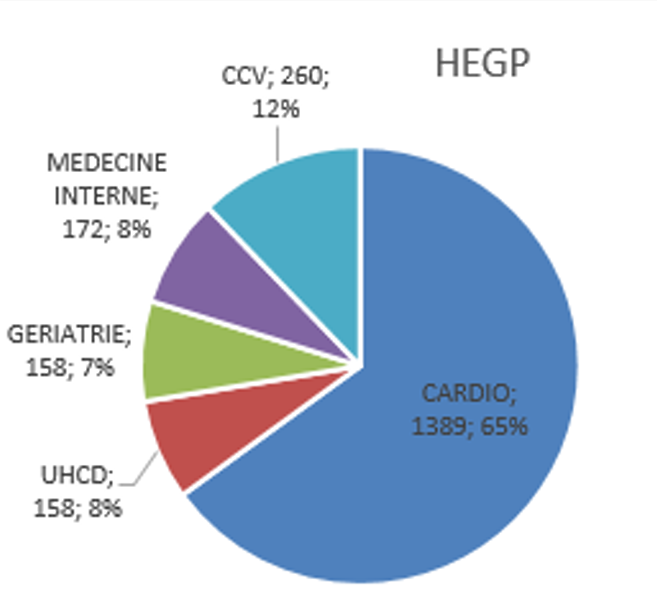 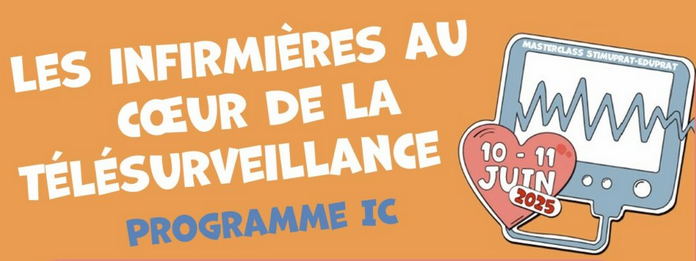 MERCI POUR VOTRE ATTENTION !Des questions ?
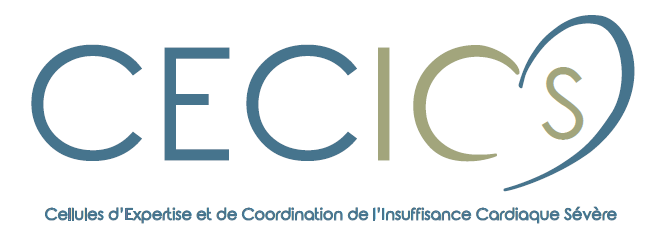 Mme SEVRAIN Marie -  Dr DE BAYNAST Quentin
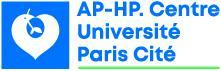